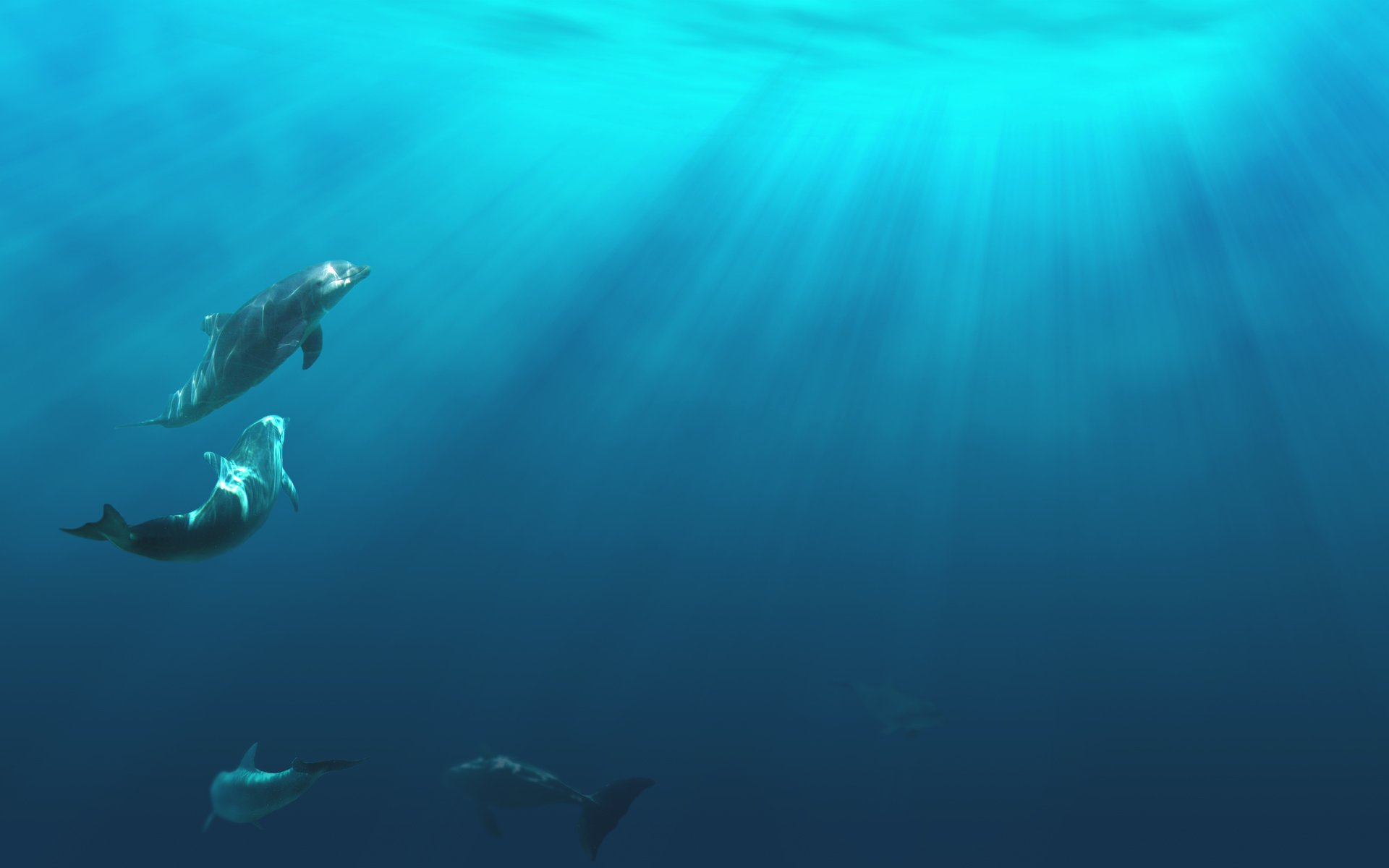 Муниципальное автономное дошкольное  образовательное учреждение
центр развития ребёнка – детский сад  №94 города Томска
«Плывет 
по морю великан…»
(19 февраля – 
всемирный день китов)
Автор:
Найденко Виктория
Руководитель: 
Вагина Т.С.
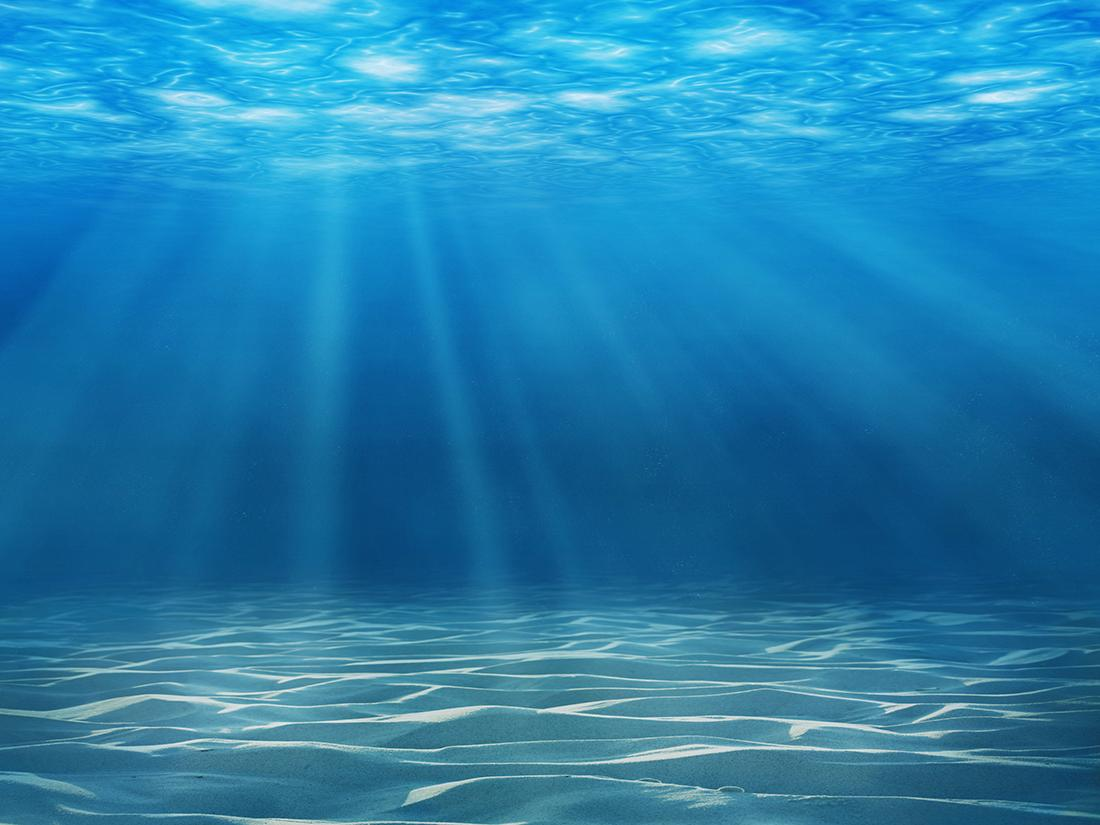 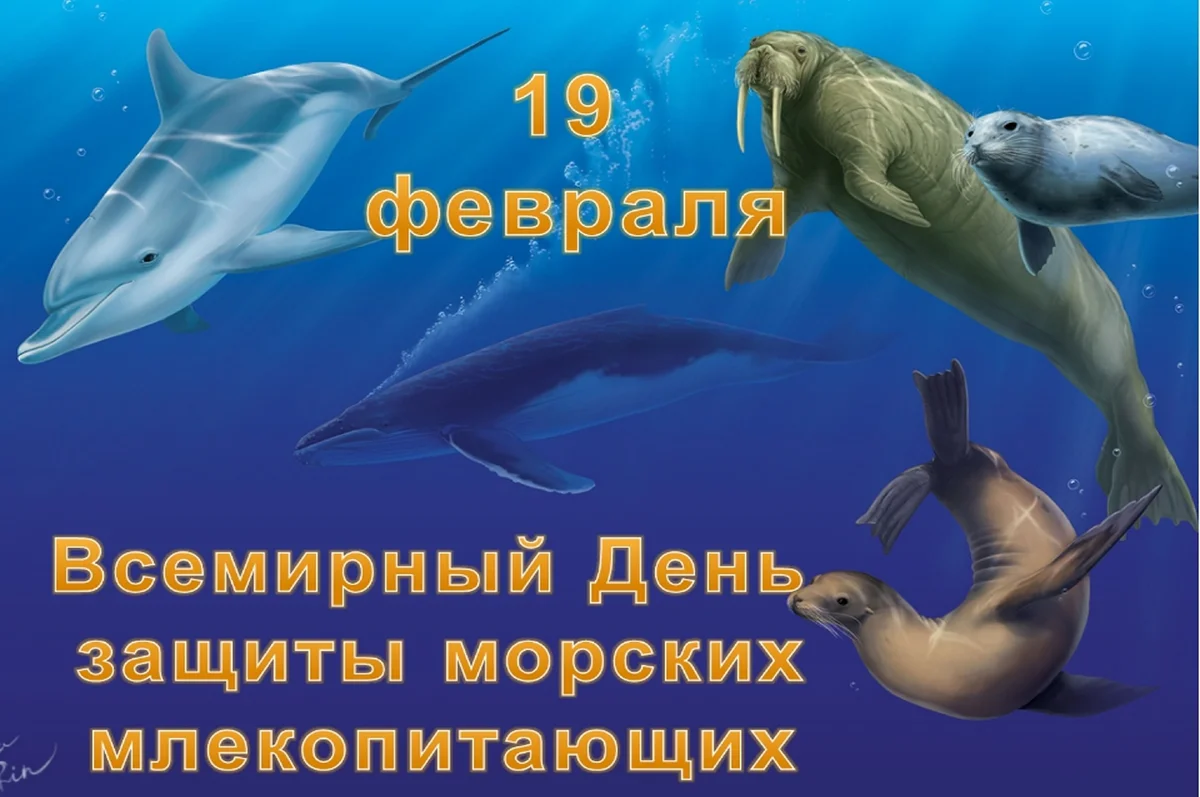 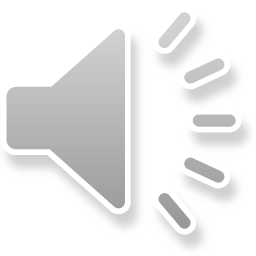 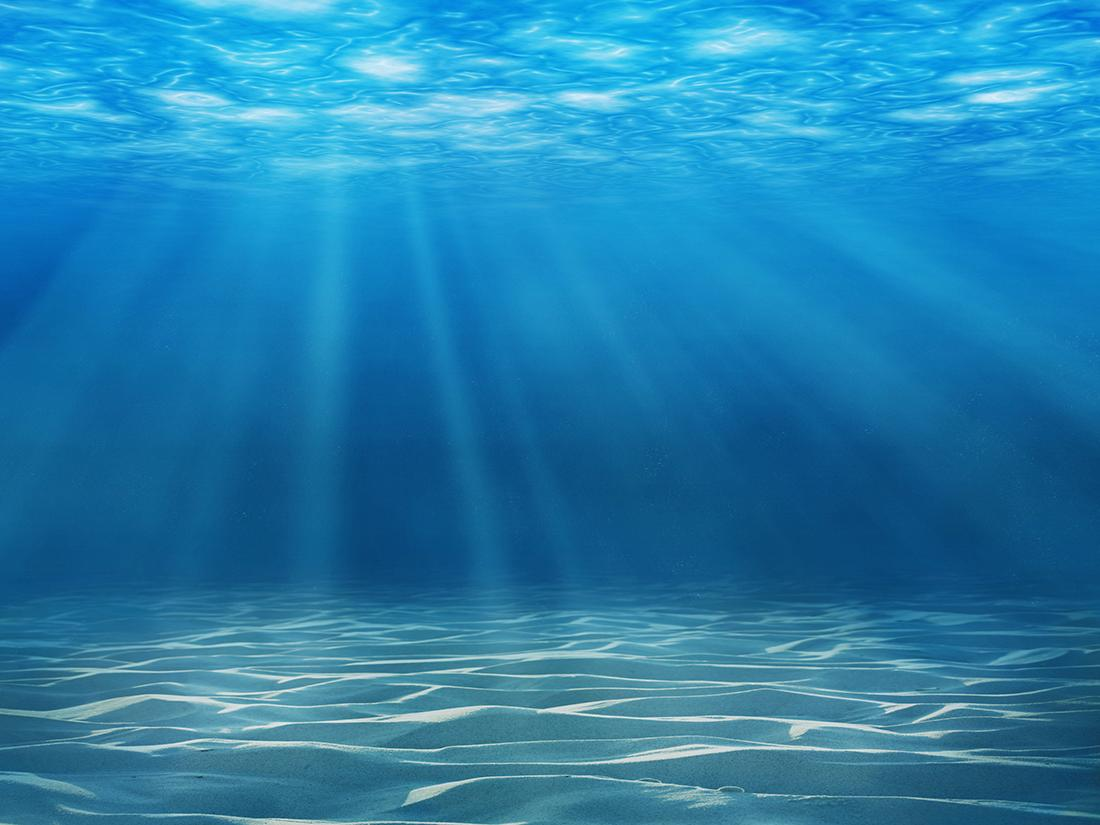 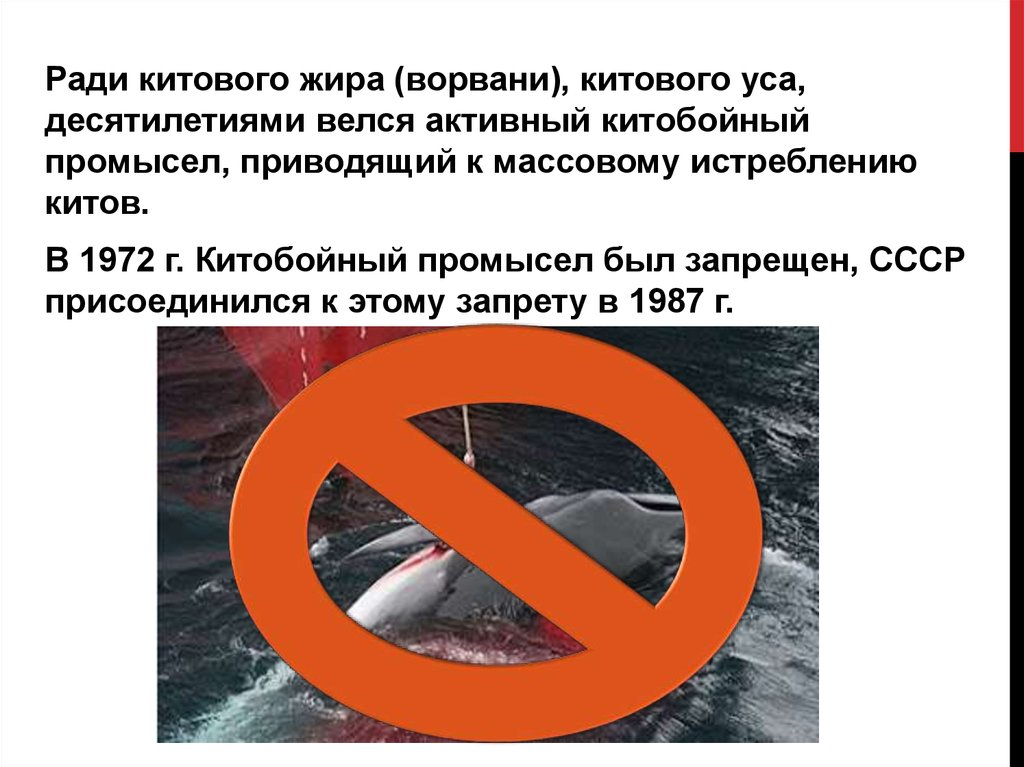 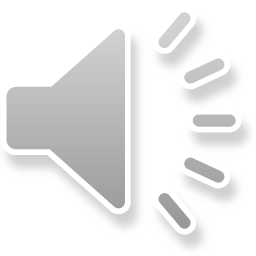 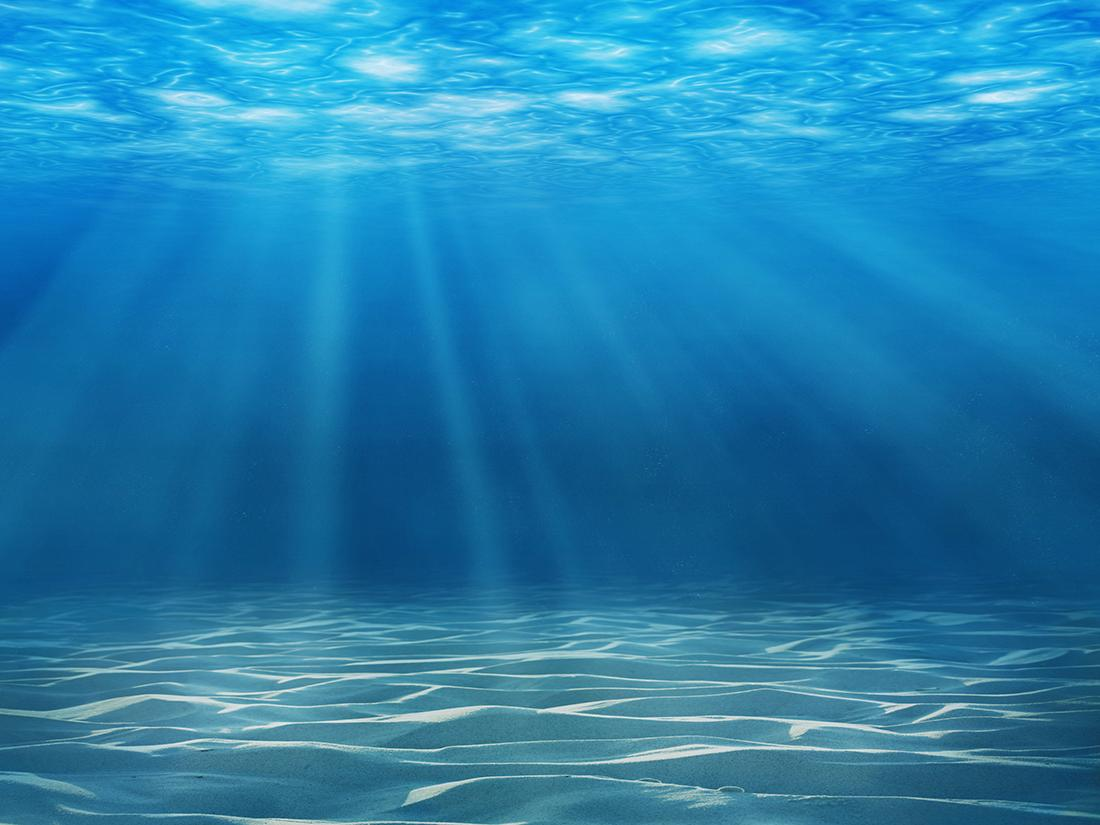 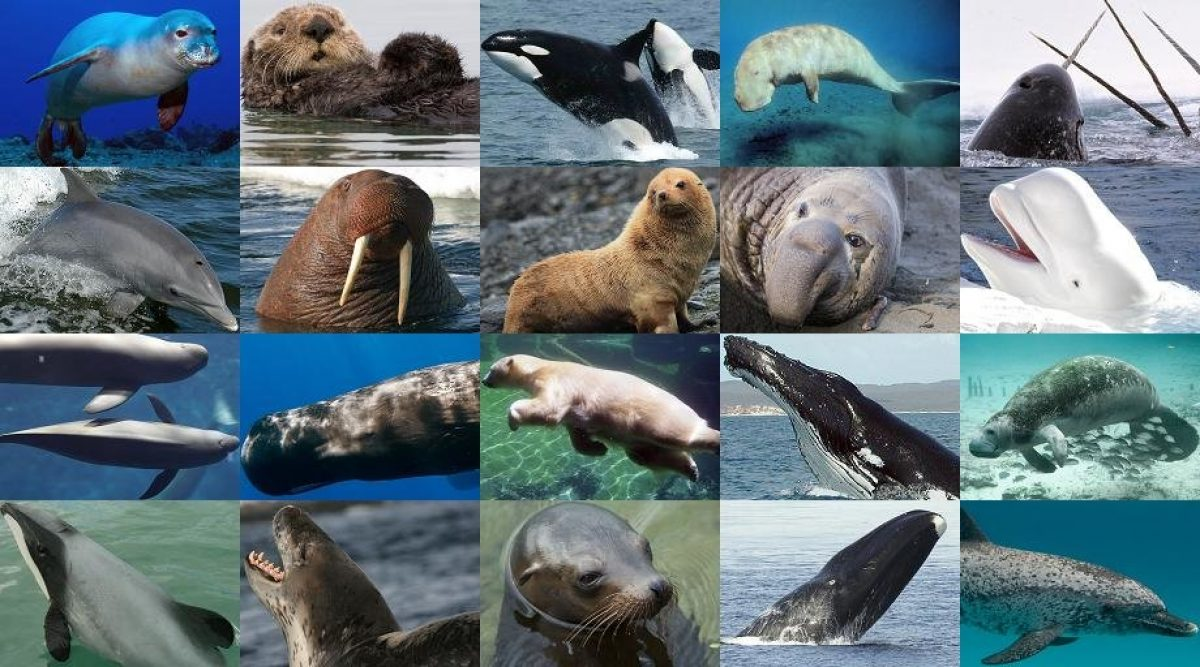 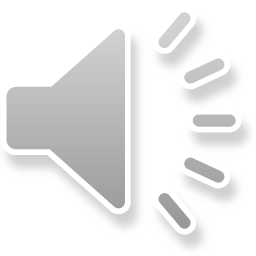 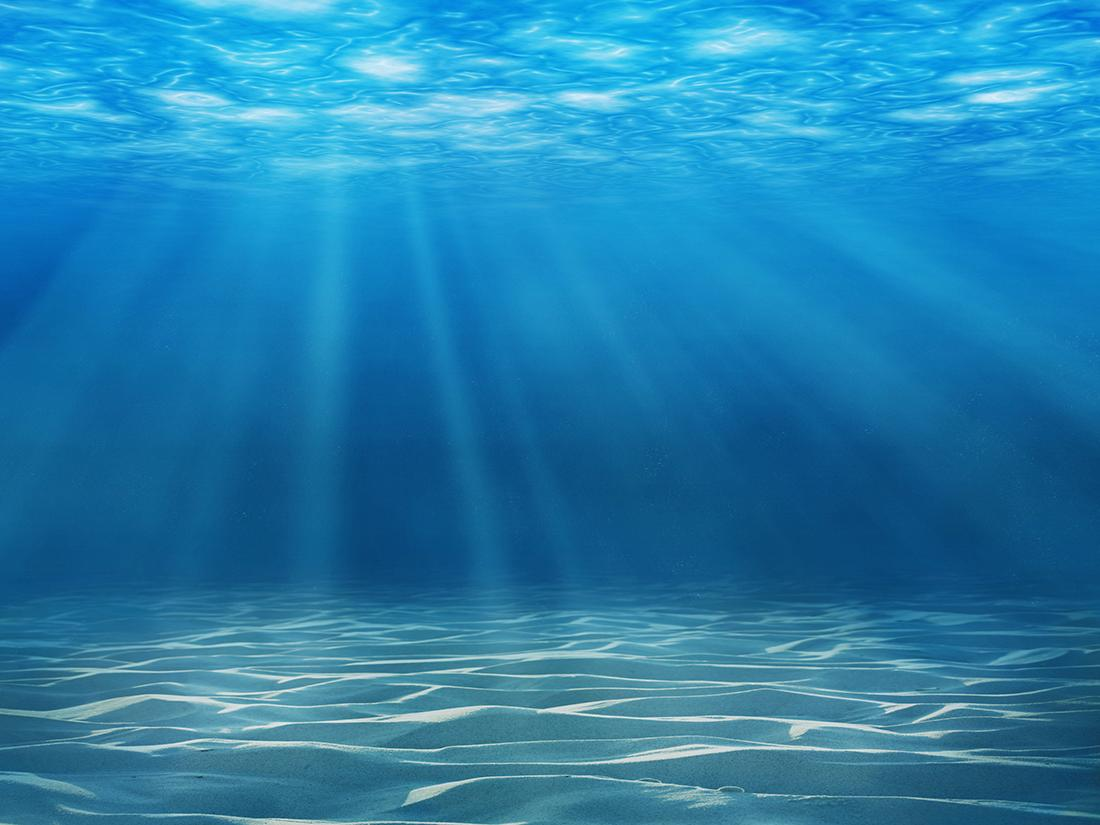 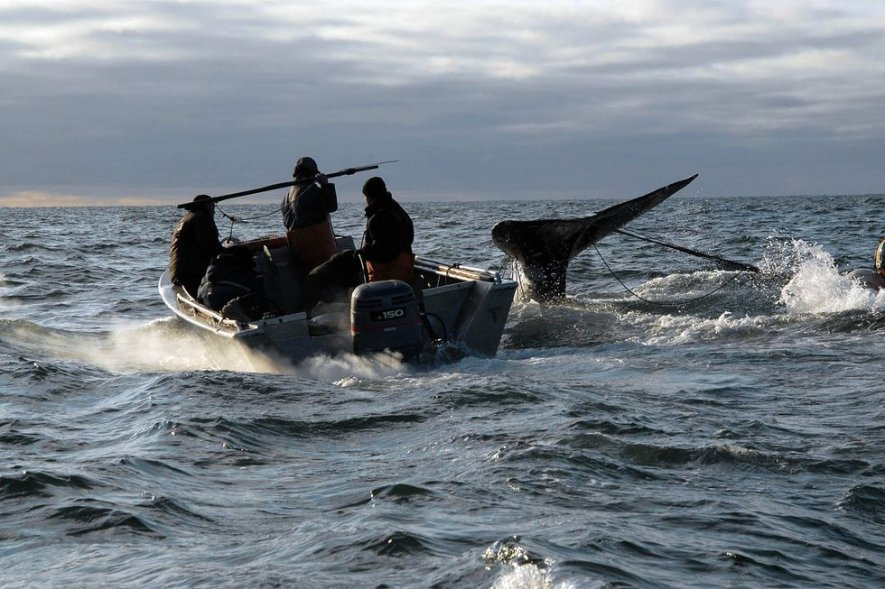 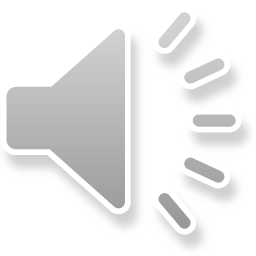 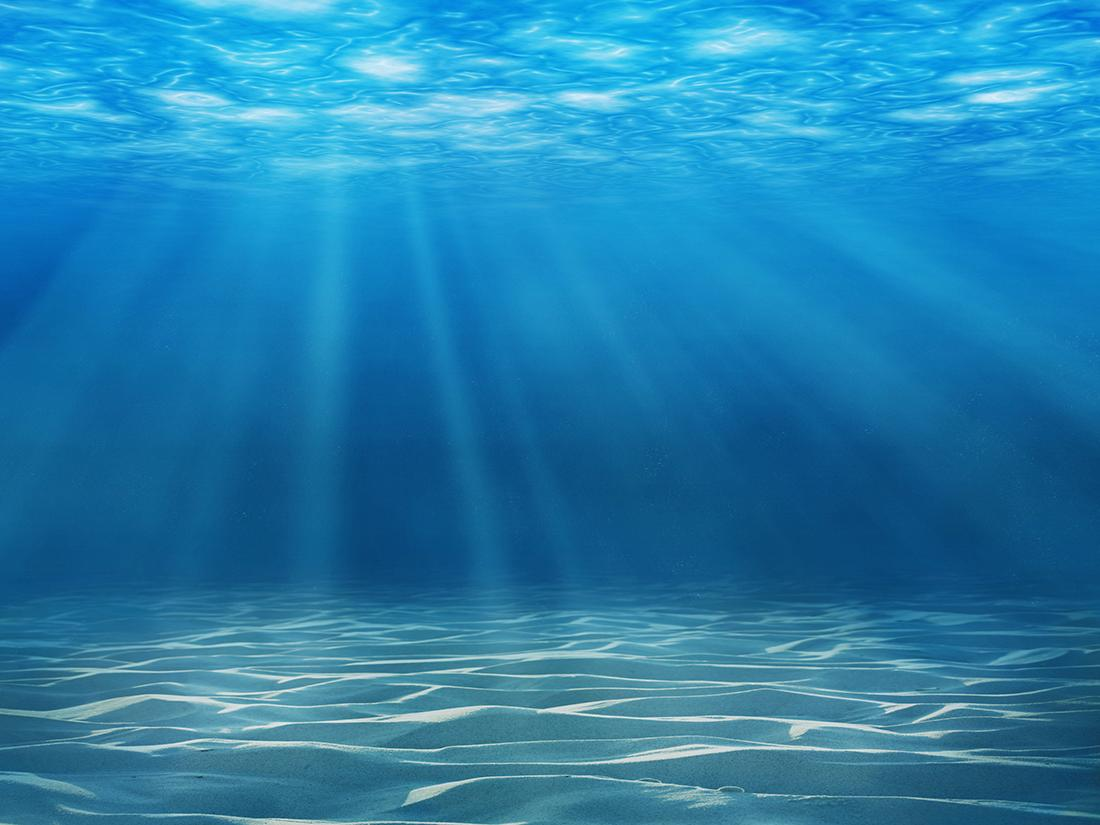 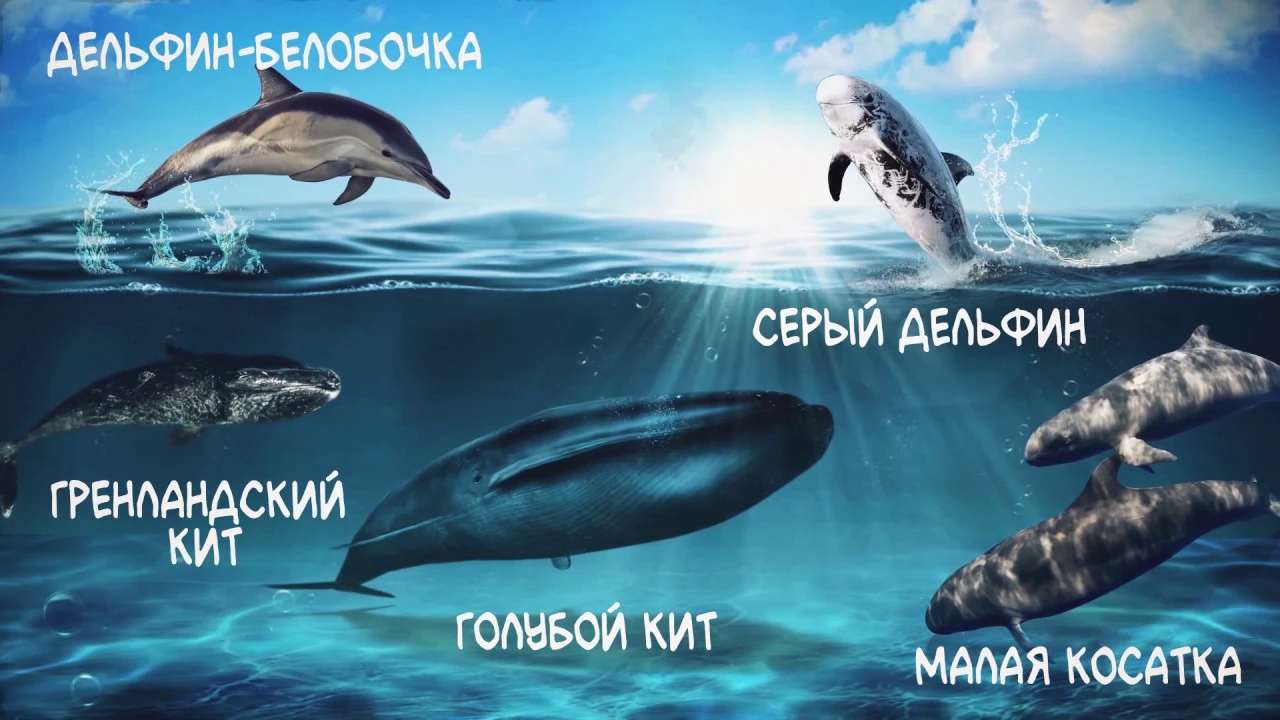 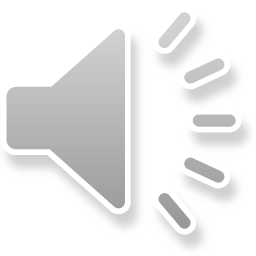 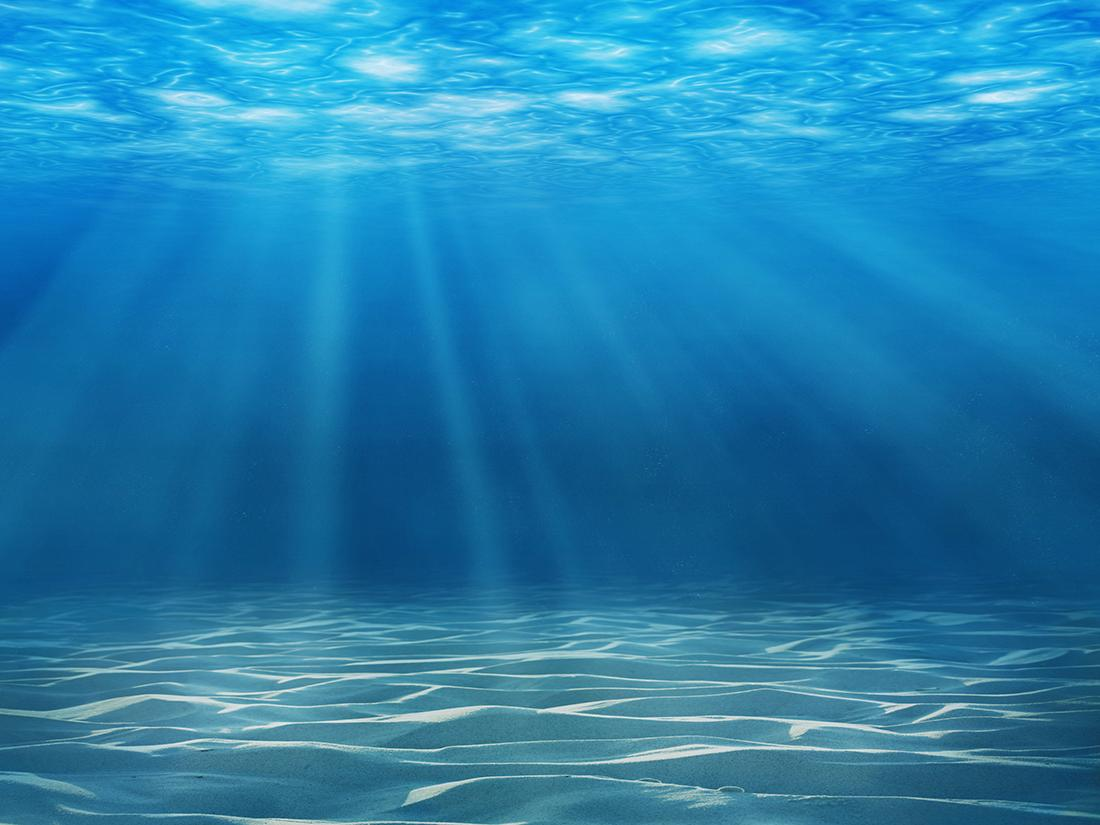 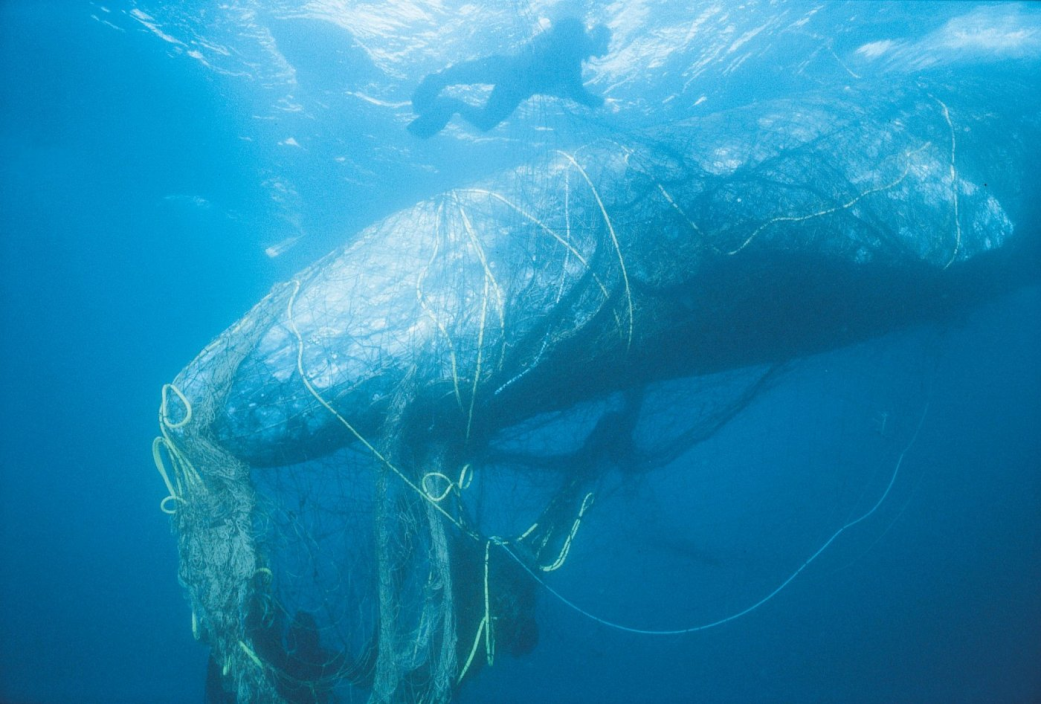 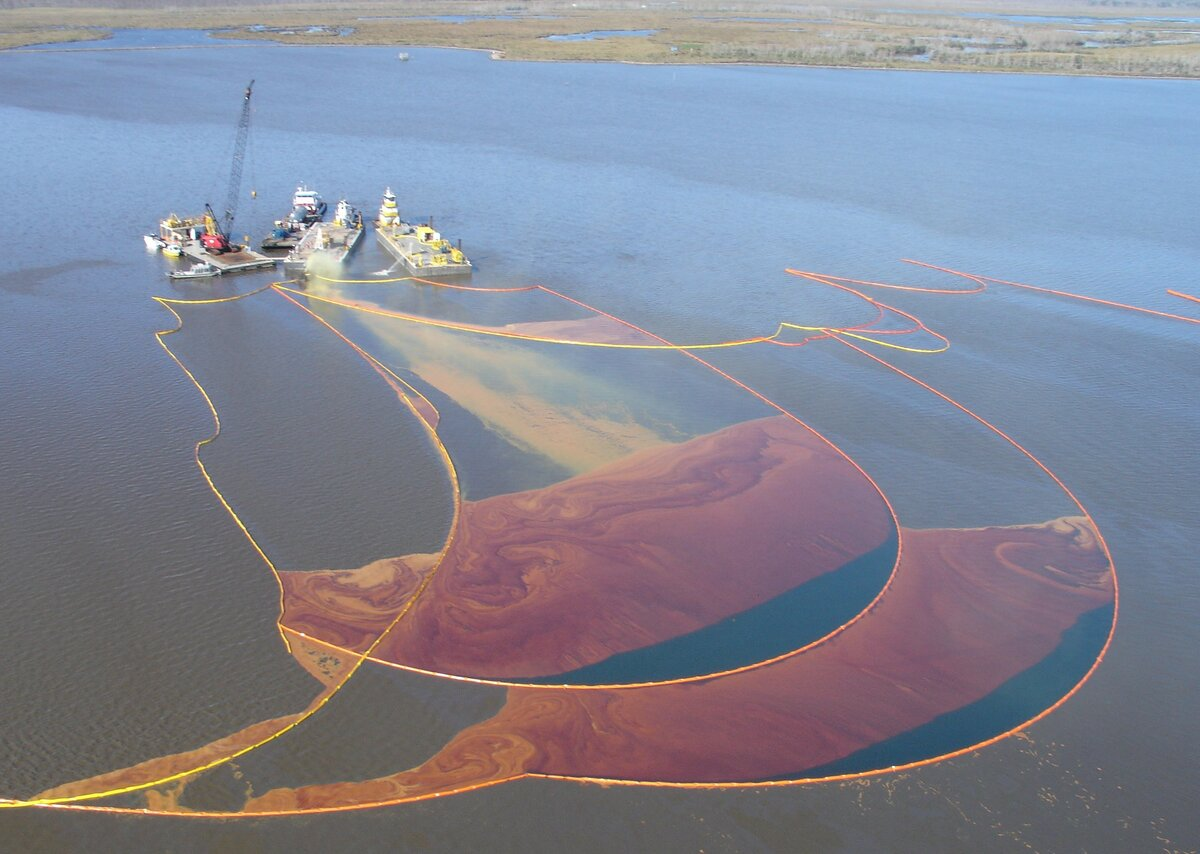 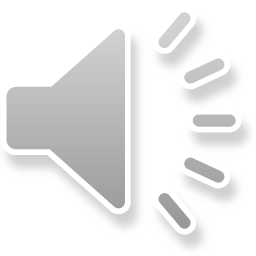 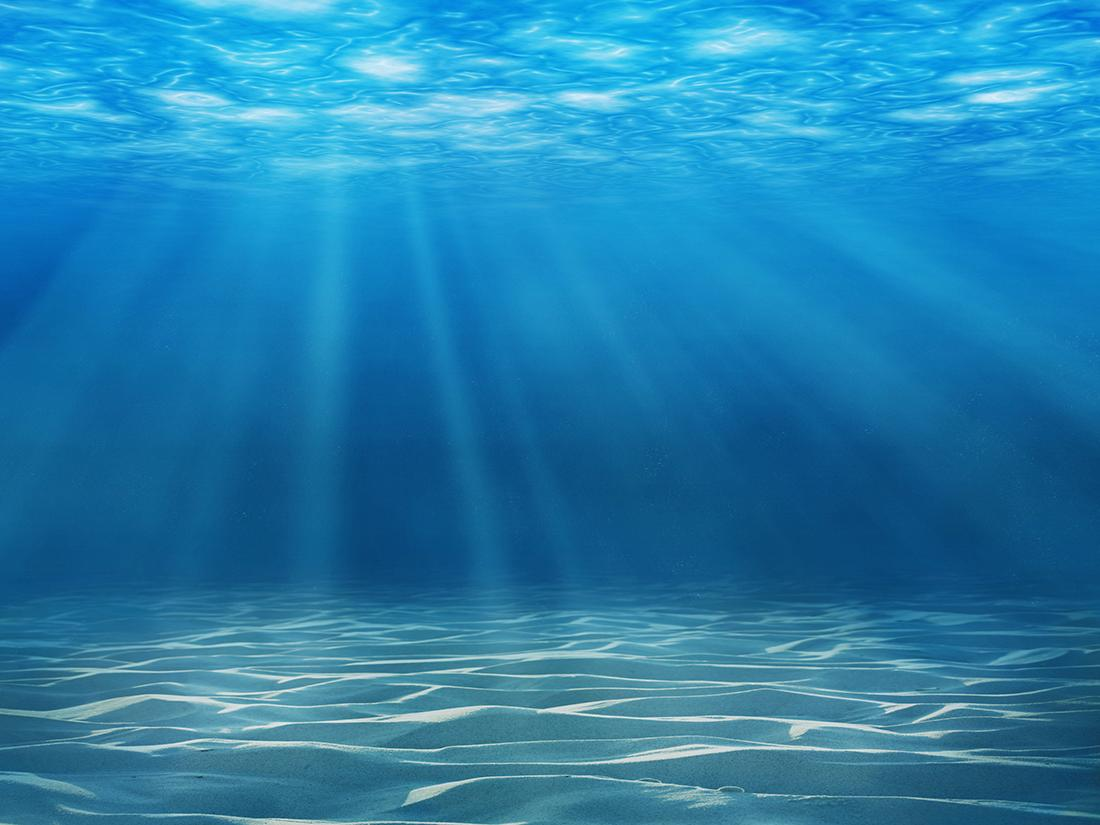 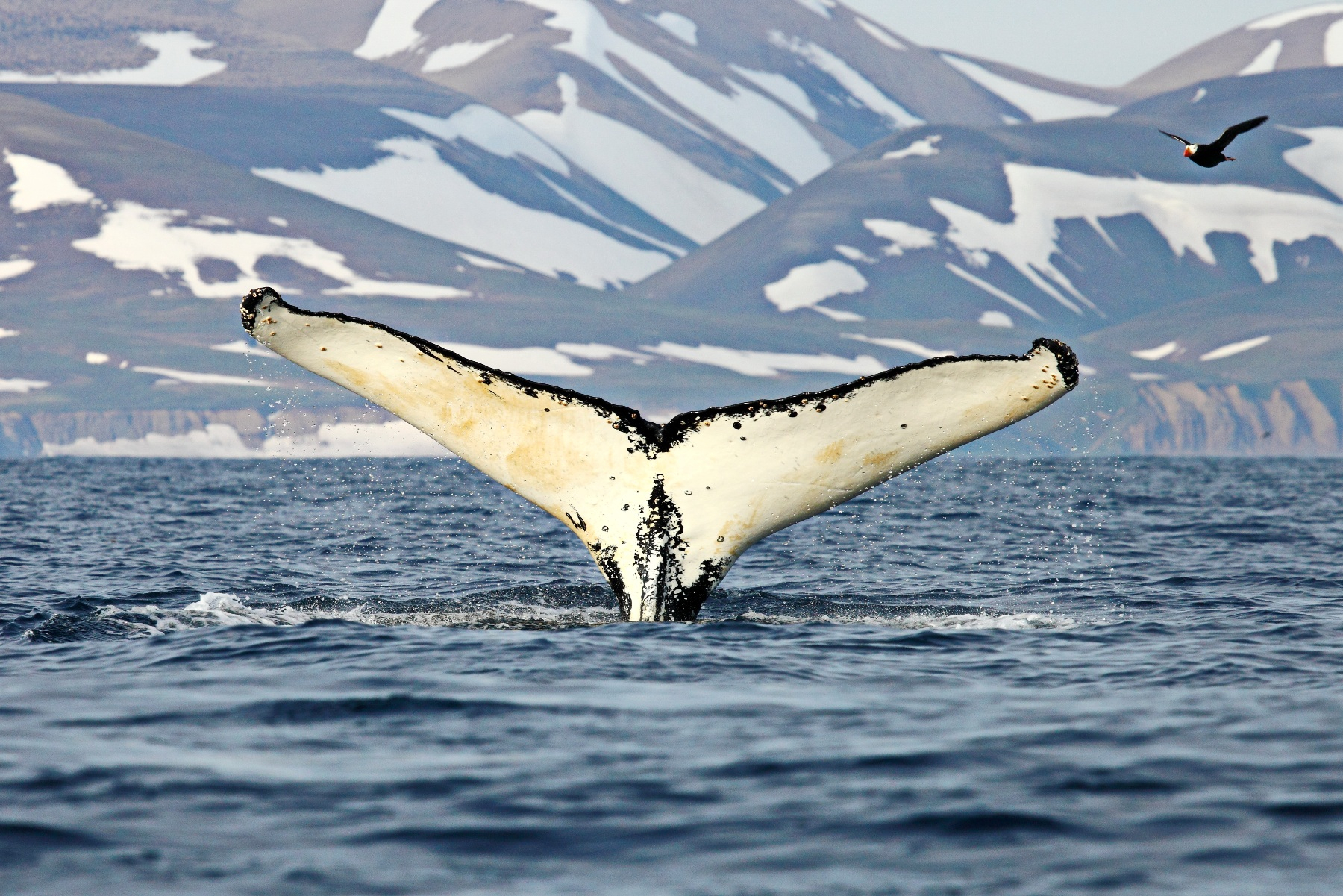 Командорский заповедник
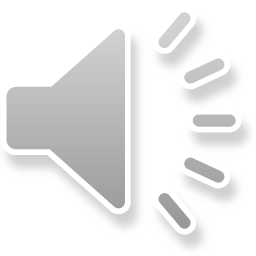 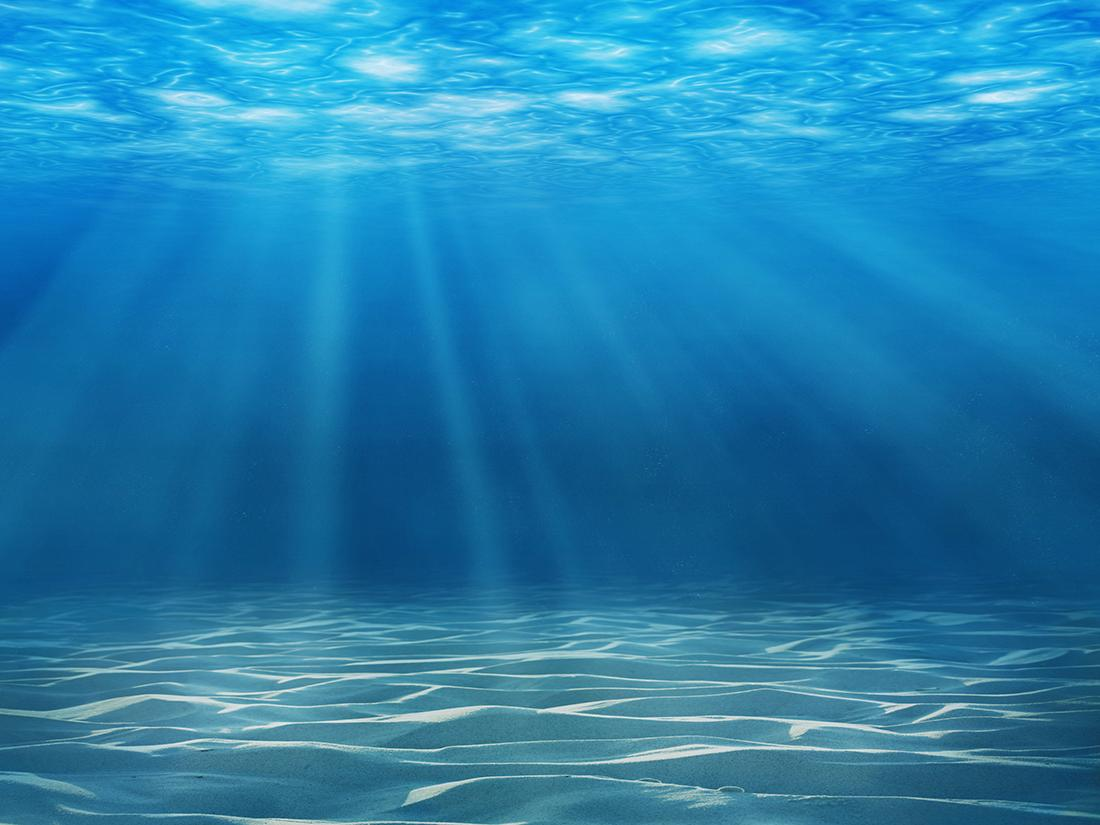 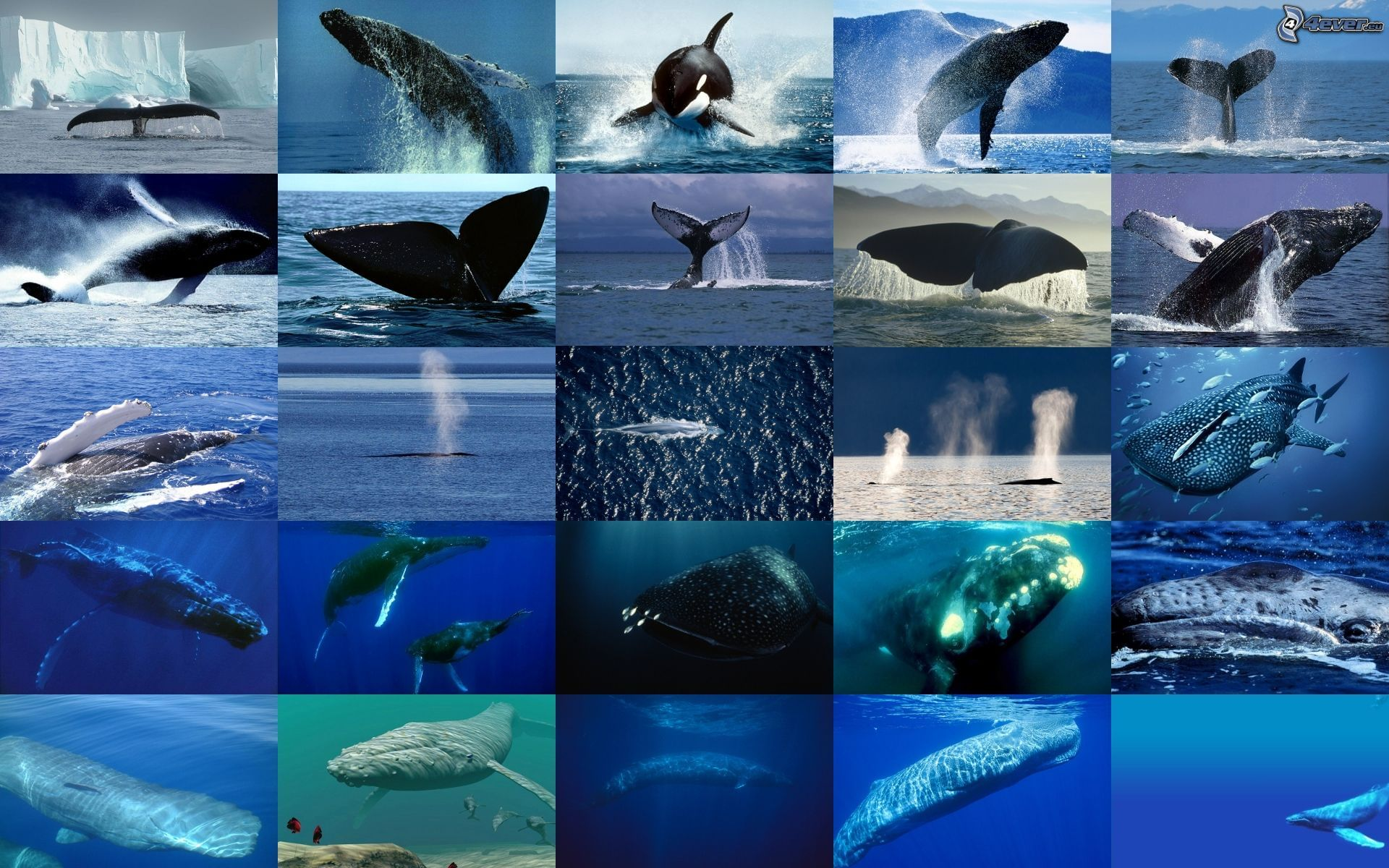 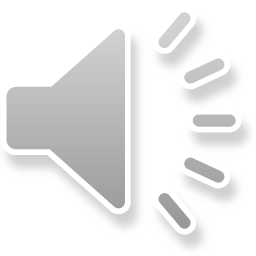 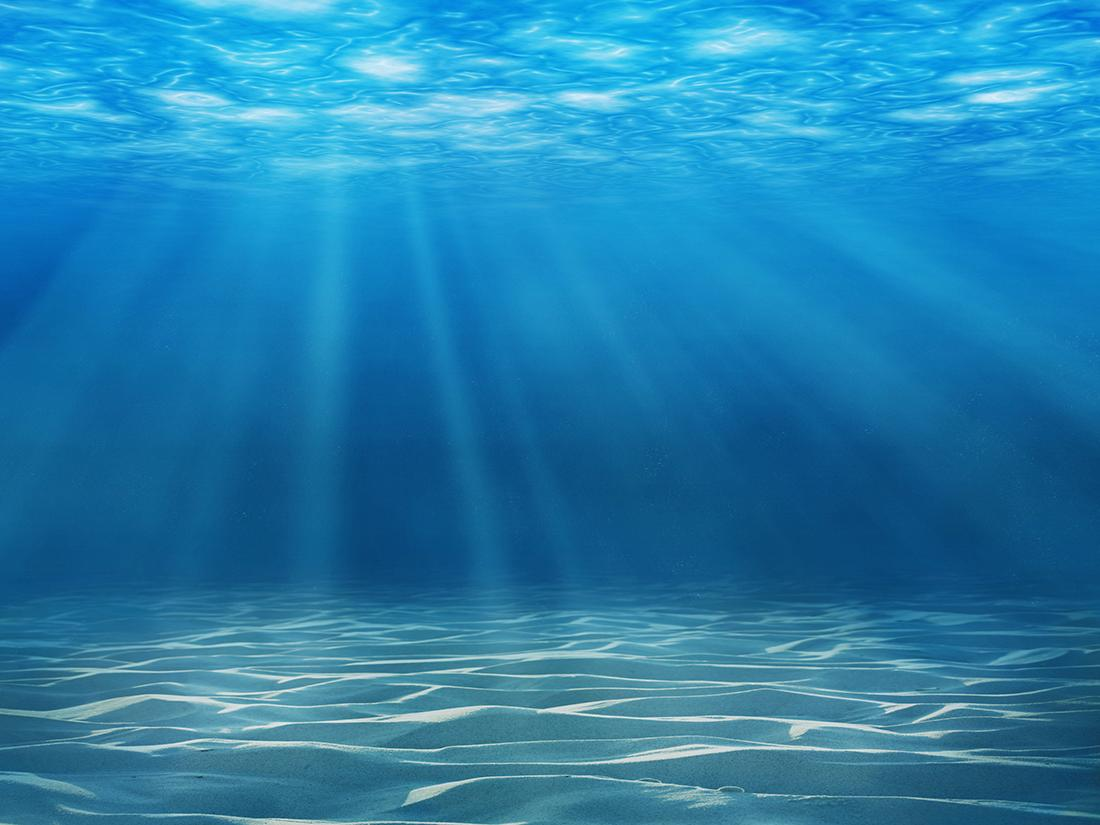 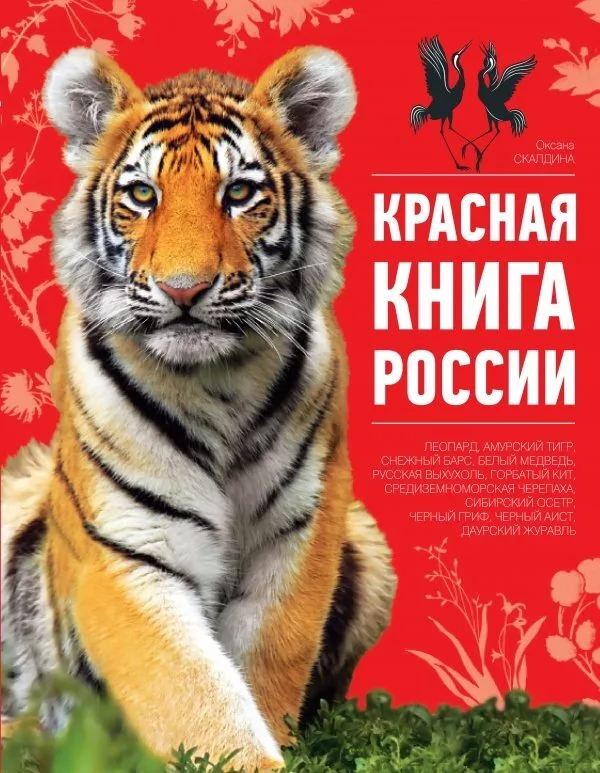 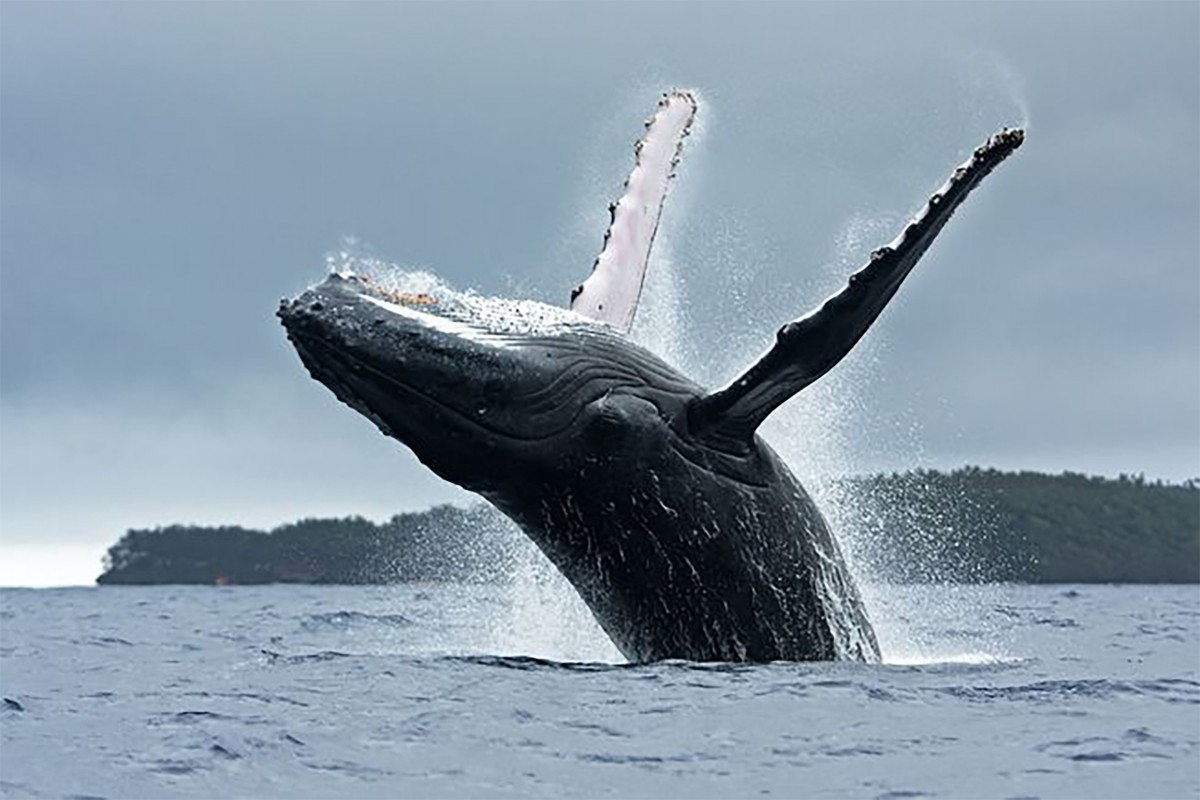 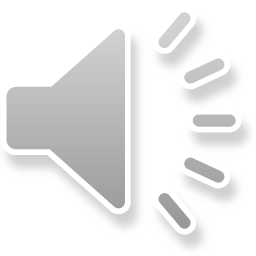 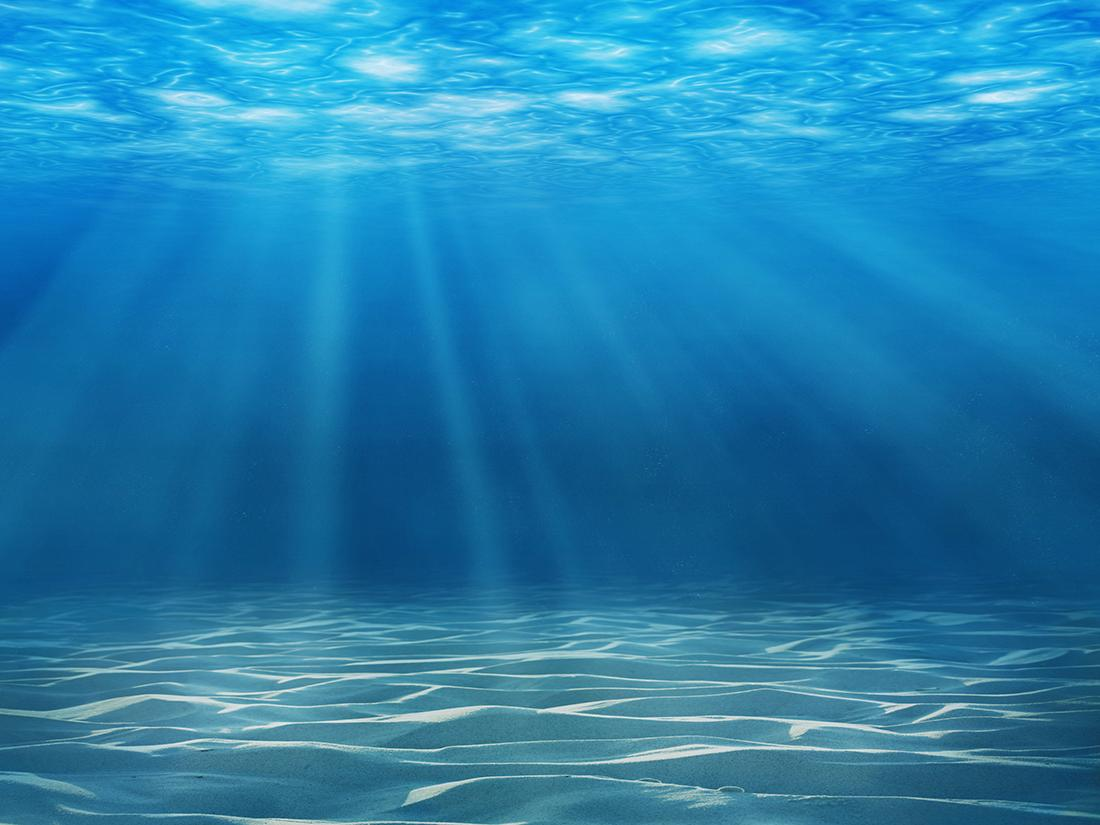 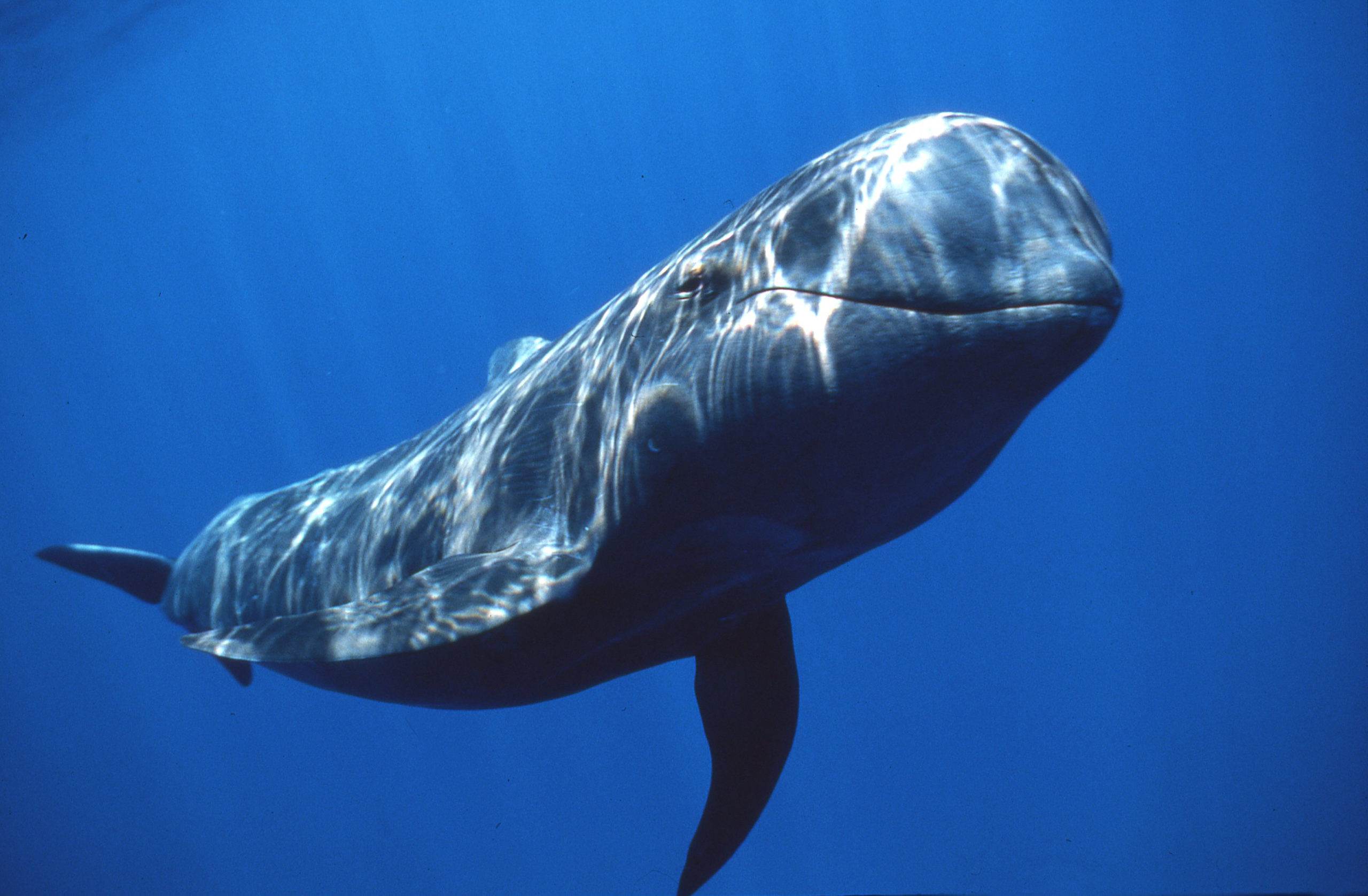 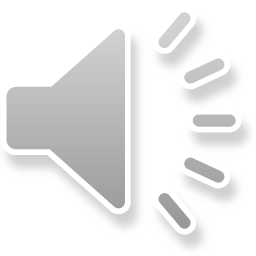 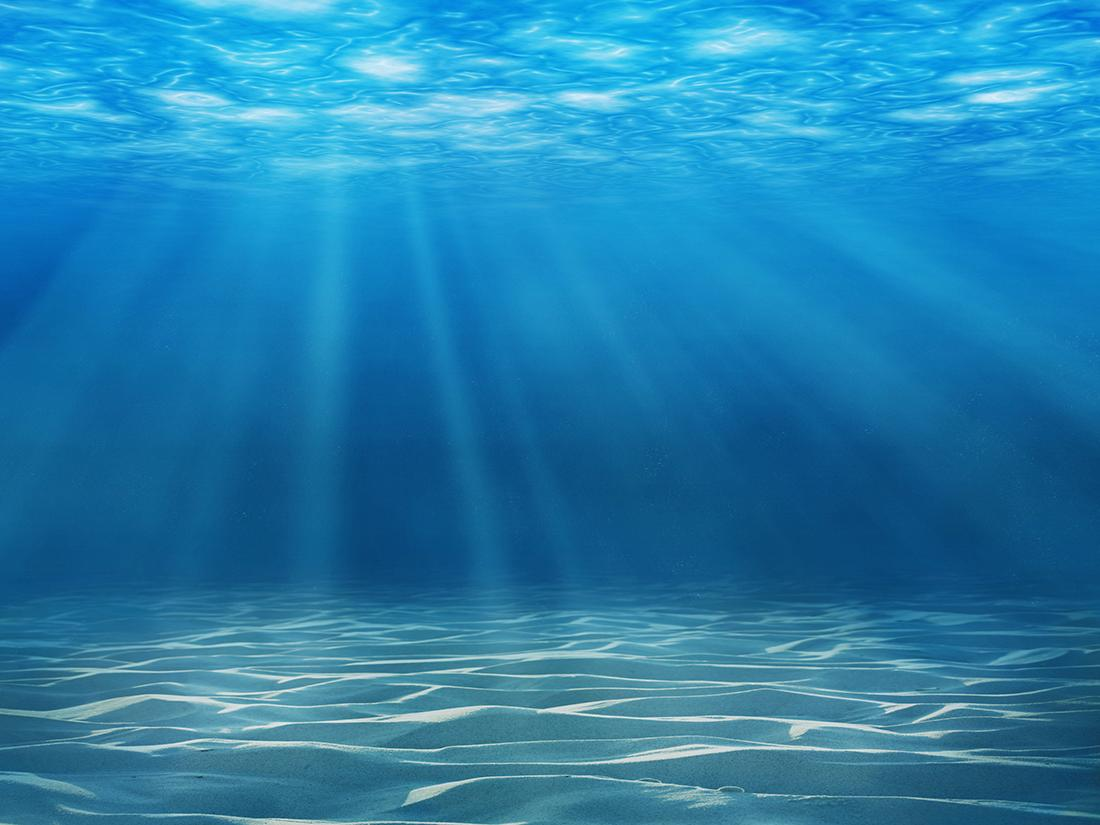 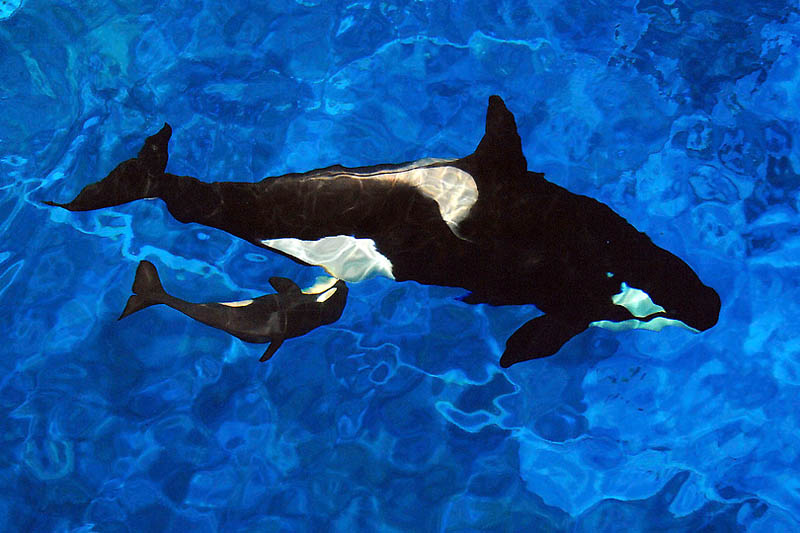 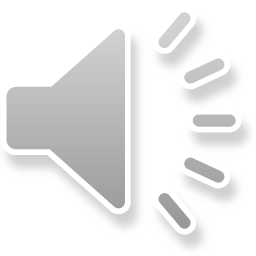 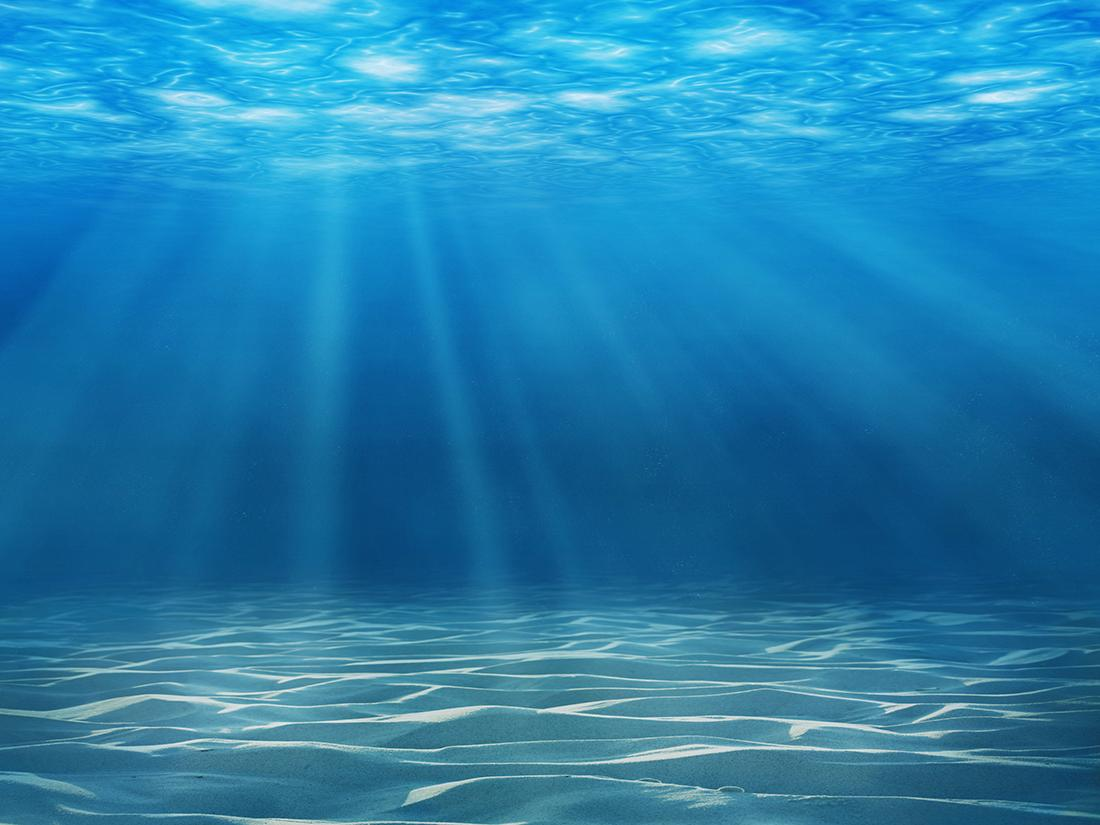 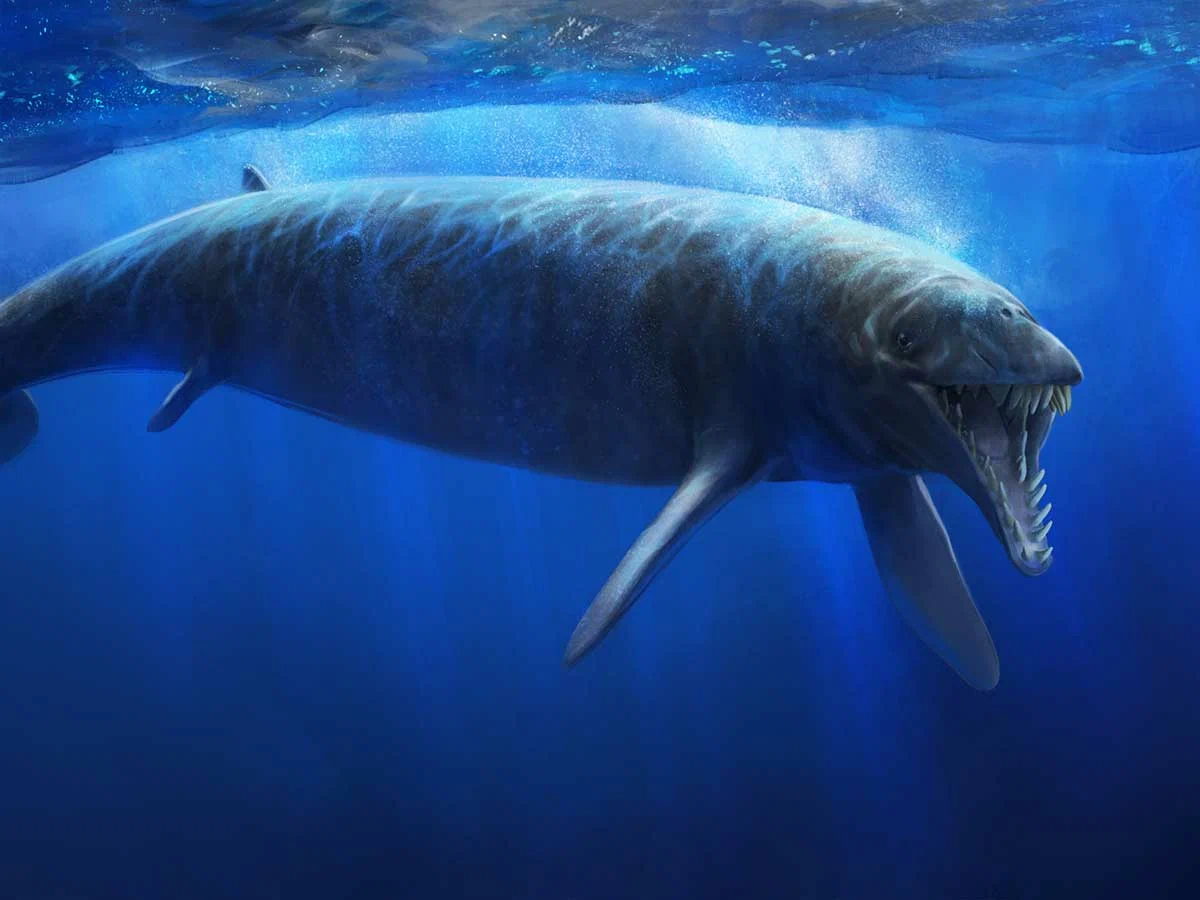 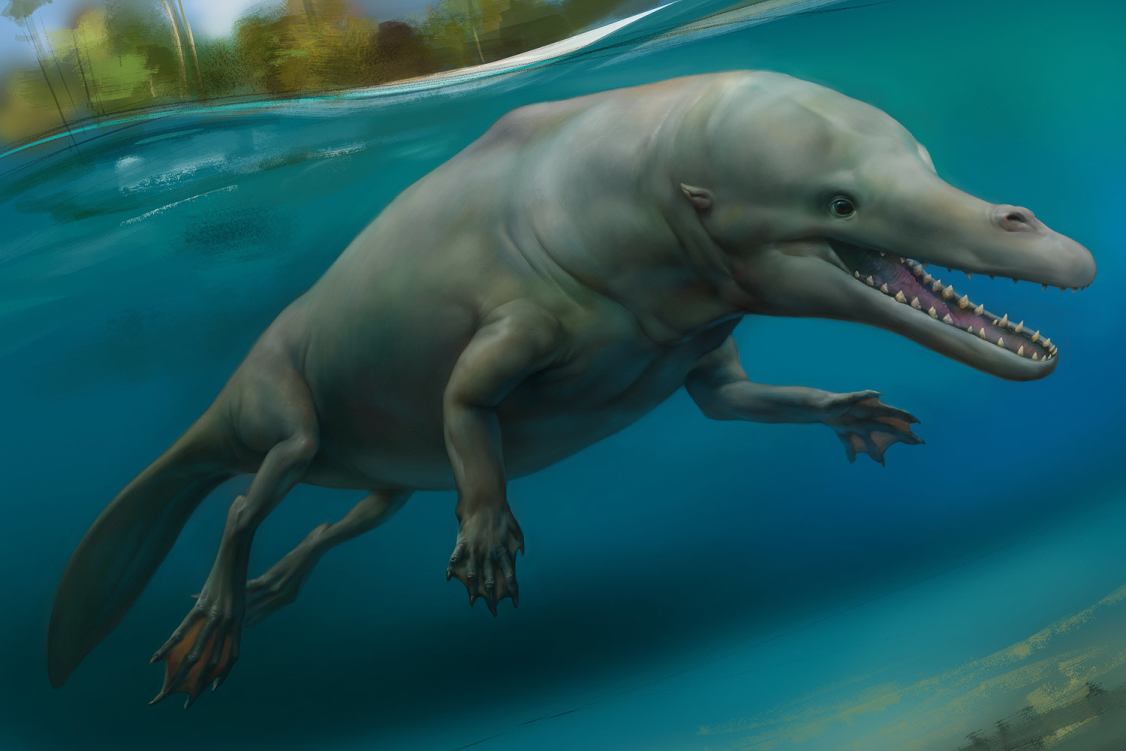 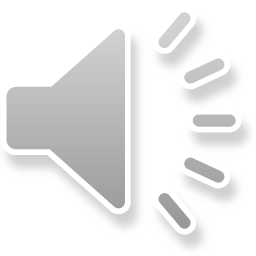 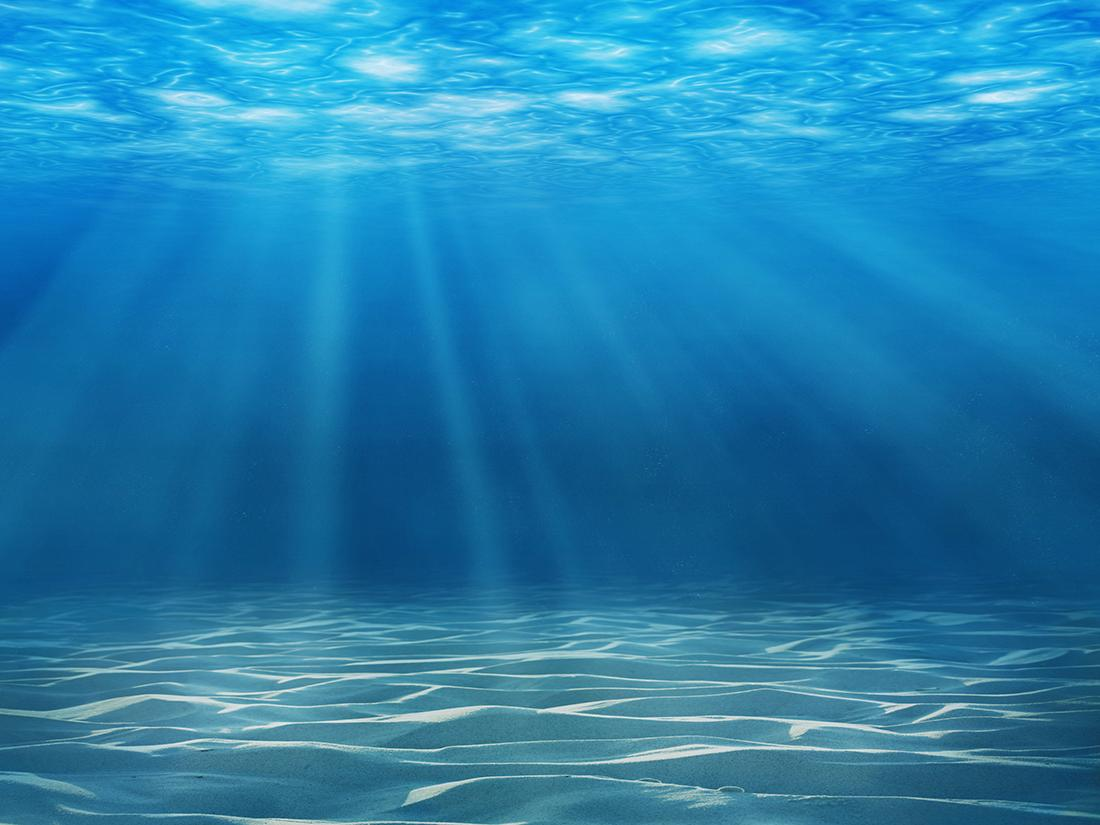 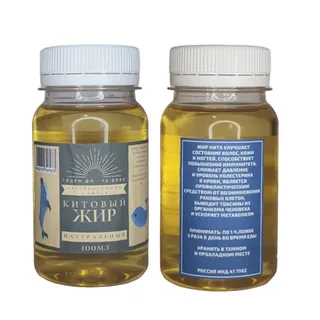 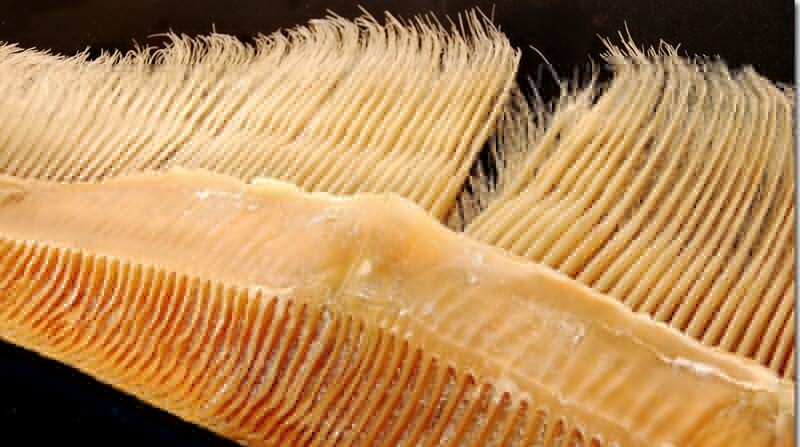 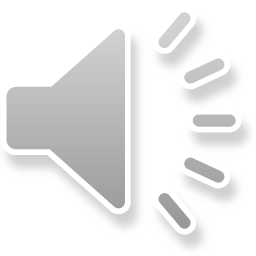 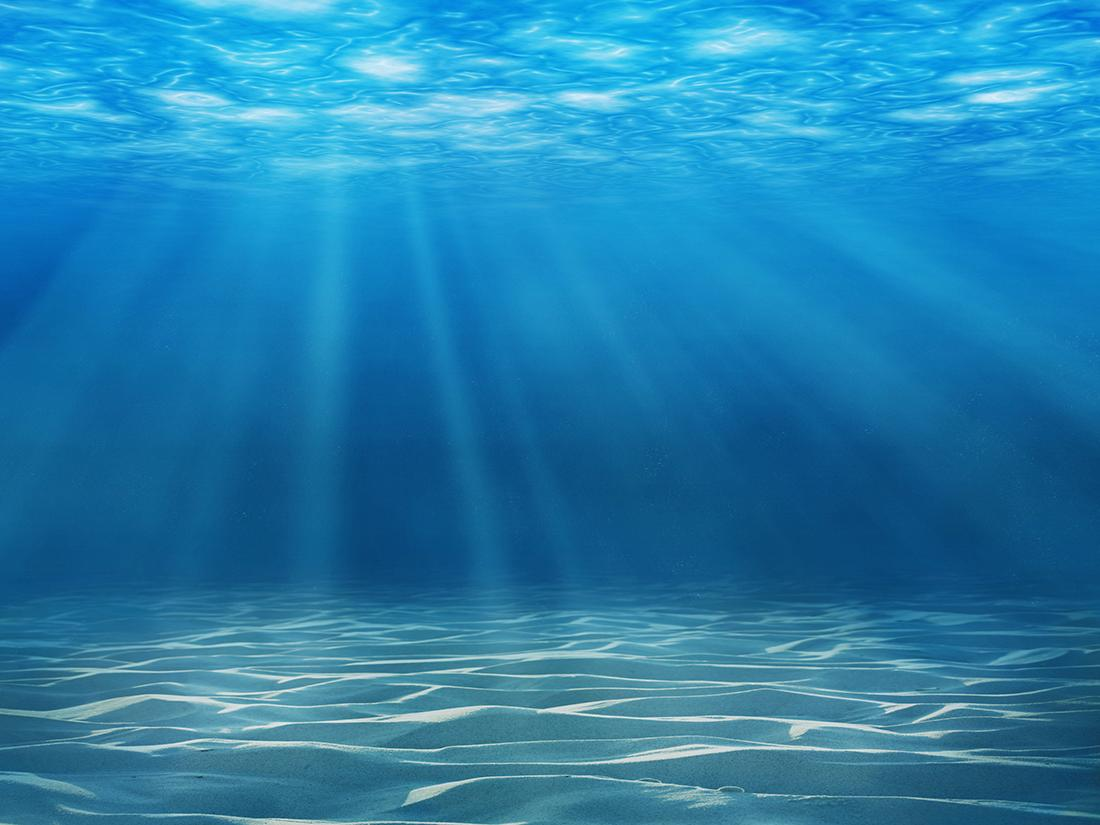 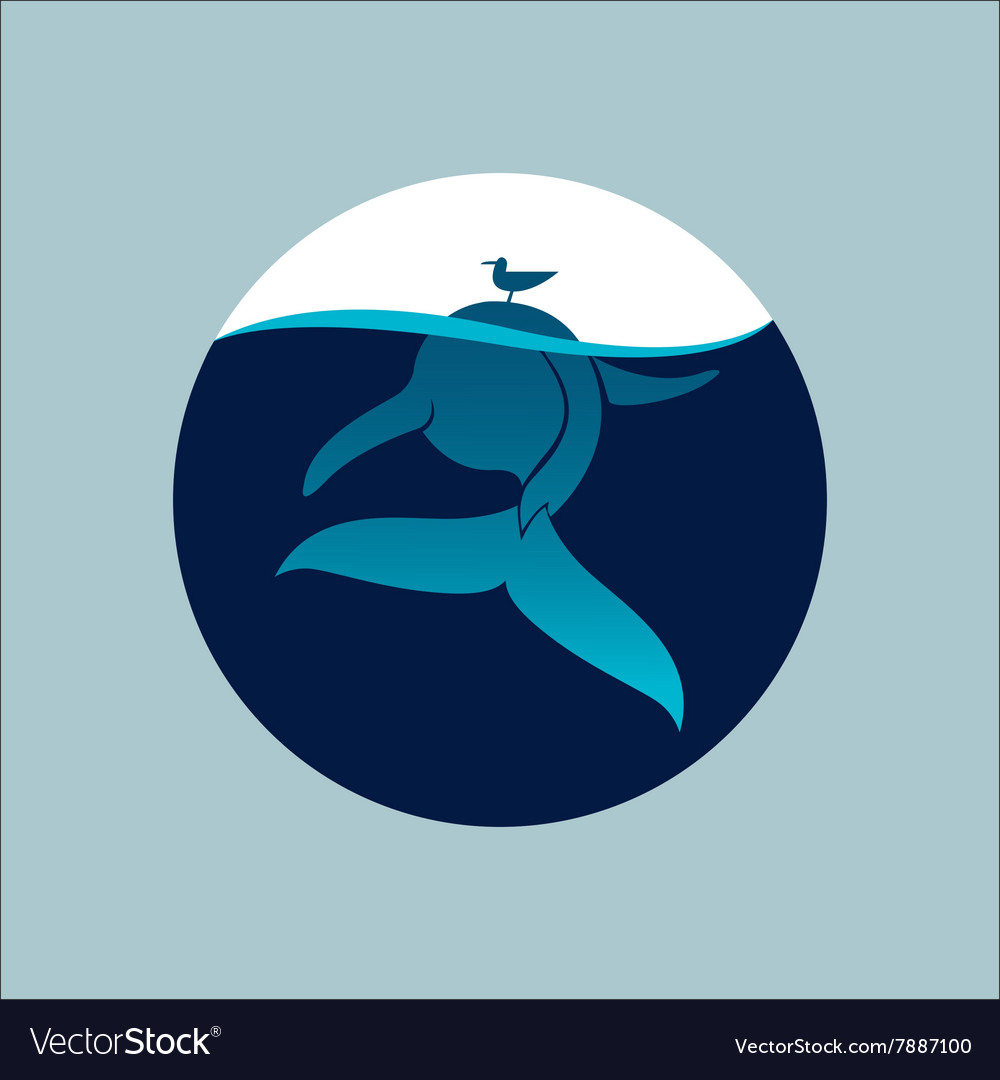 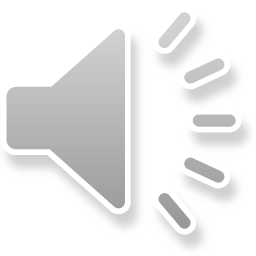 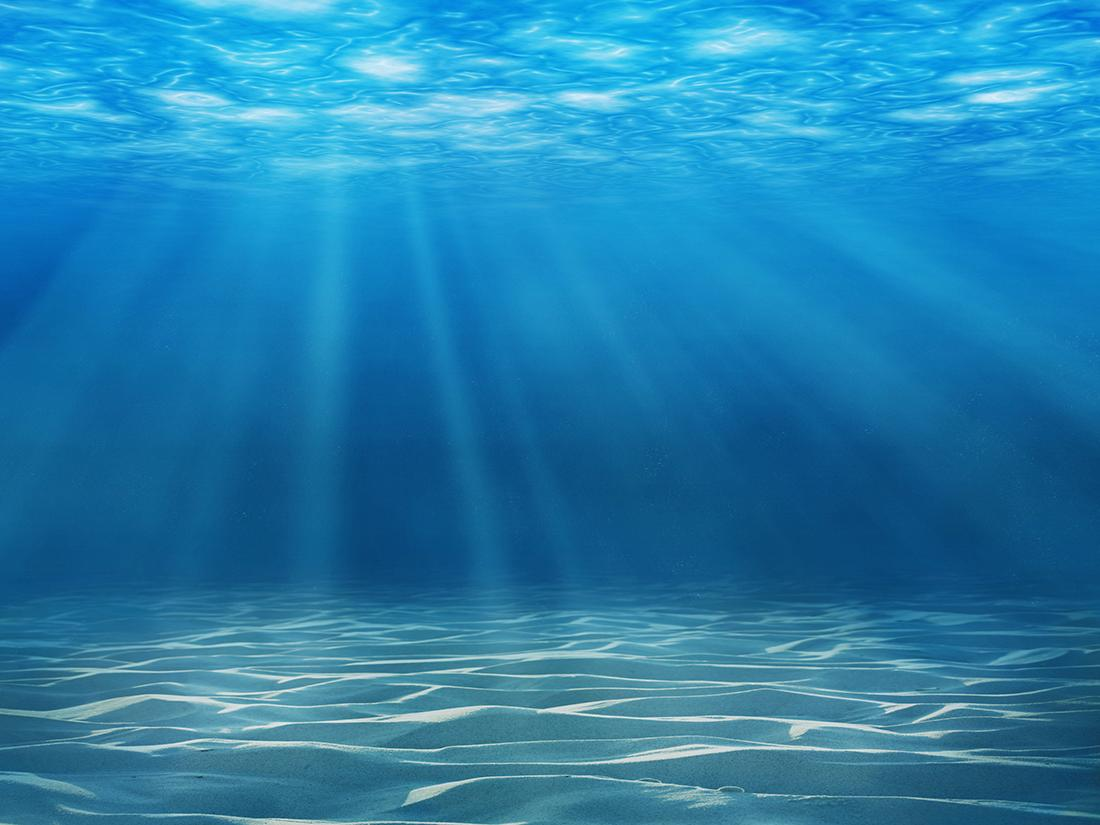 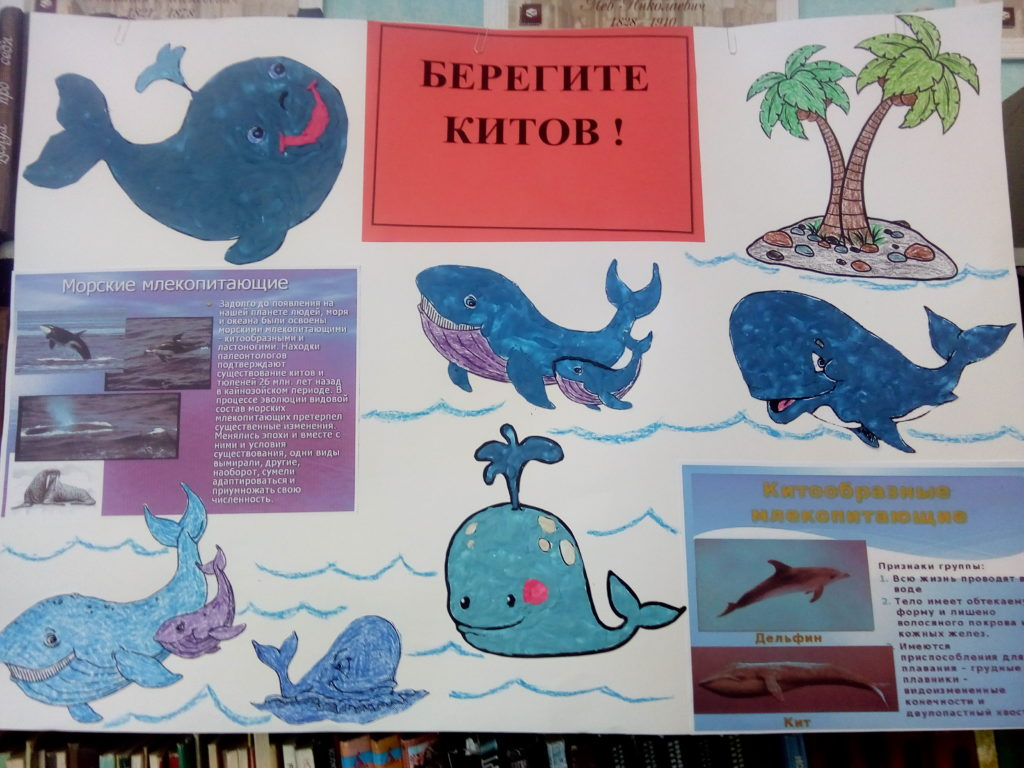 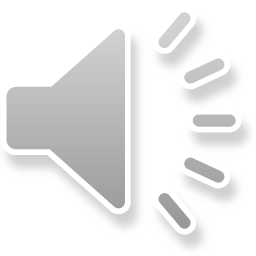